Business Review:Focus on Telecom 2013
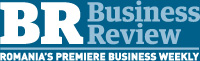 John Gole
November 2013
Telecom Services Revenue in CEE 2013 Growth Rate (forecast)
Slovenia
Slovakia
Russia
Romania
Poland
Hungary
Estonia
Czech Republic
Croatia
Bulgaria
Throughout the region, nearly all markets are suffering decline in telecoms services revenues.

Romania actually suffers less than many others.
Source: IDC EMEA Telecom Services Database, Q3 2013
2
© IDC   Visit us at IDC.com and follow us on Twitter: @IDC
Regulation
What Explains The Weakness in The Telecoms Services Market?
Regulation is one key factor: termination rates, roaming, licensing…
Telecoms Industry Under Pressure
3
© IDC   Visit us at IDC.com and follow us on Twitter: @IDC
How Much Have Termination Rates Fallen? An Example From The Region
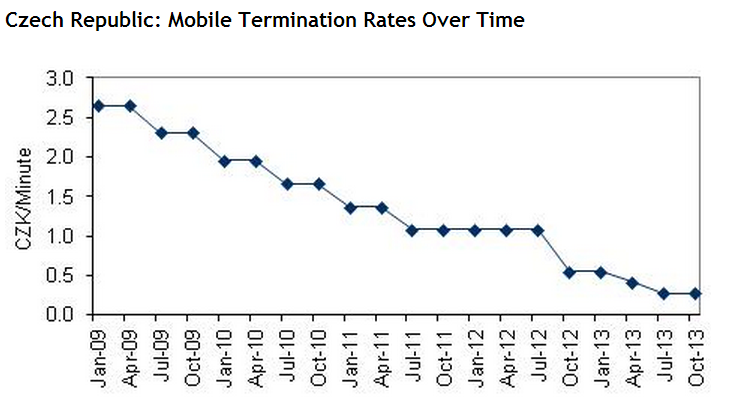 Source: CTU, IDC
4
© IDC   Visit us at IDC.com and follow us on Twitter: @IDC
Devaluation of Voice and Messaging
Not Just A Matter of Regulation
Falling Prices
Investments Required
Economics
OTT Players
Telecoms Industry Under Pressure
Regulation
Changing Consumer Behavior
5
© IDC   Visit us at IDC.com and follow us on Twitter: @IDC
Challenges
Opportunities
Devaluation of Voice and Messaging
Heavy Investments
OTT Threats
Changing Customer Behavior
M2M Connectivity
Mobility Management
Unified Communications
M2M Solutions
Device Sales
Energy
Falling Prices
Content (video, music, apps, games)
Can telcos manage all of the challenges?
Economics
Cloud Services
Will the opportunities outweigh the challenges?
Regulation
Mobile Broadband
6
© IDC   Visit us at IDC.com and follow us on Twitter: @IDC
Outlook for 2014?
7
© IDC   Visit us at IDC.com and follow us on Twitter: @IDC